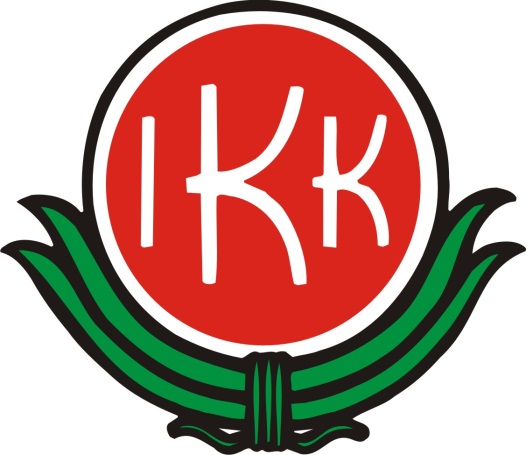 Föräldramöte IKKP04 130303
Dagordning för mötet:1: Välkommen till kaffe å kaka.2: Kort genomgång av föregående säsong 2012 och inomhus 12/13. Stämning i truppen.3: Seriespel/Laguttagning4: Träningar5: Cuper6: Ledare - Lagledare7: Föräldragruppen8: Ekonomi / Lagkassan9: Triathlon i sommar10: Mattläggning Skarpe Nord11: Övrigt
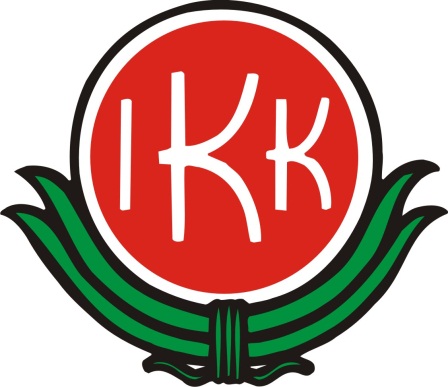 Kort genomgång av föregående säsong 2012 och inomhus 12/13. Stämning i truppen
Seriespel/Laguttagning
Laguttagningen sker på samma sätt som förra året. De som tränat mest får flest matcher. Genomsnittet Träning/match skall vara så lika som möjligt för alla vid årets slut.
2 lag i Kungälv/Ale serien.
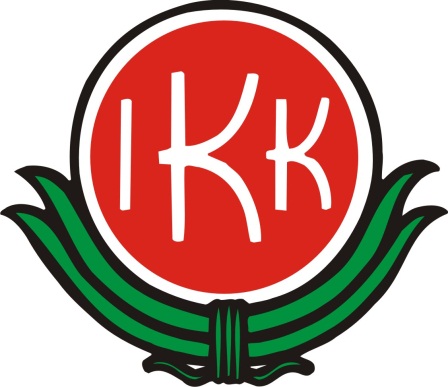 Träningar
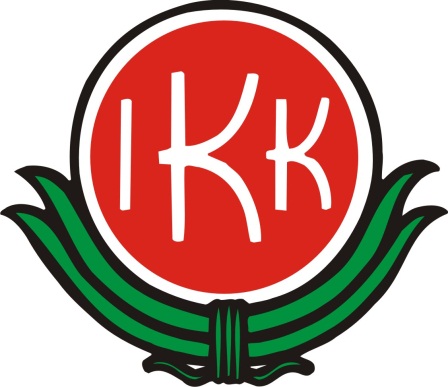 Mars månad, Lördagar 10-12 Kongevi

April-Oktober, Måndagar och Torsdagar,       17:00-18:30, Skarpe Nord (17:15-18:30)
Cuper 2013 (Förslag)
Skepplanda Cup Juni (5-manna) 
ICA Skona Cup 17-18 augusti (7-manna)
Plus ett träningsläger på två dagar med övernattning. Datum?
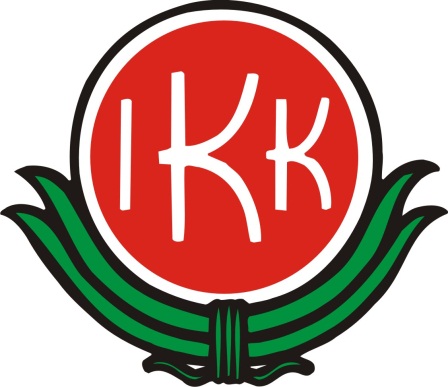 Ledare – LagledareFörslag
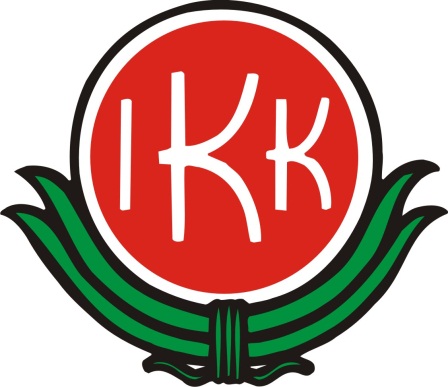 Lagledare - Stefan Wennerblom och Martin Melander
Ledare – Urban Tuvestad, Magnus Paulsson.
Alla som var på mötet samtalar med övriga föräldrar om det finns några fler som kan hjälpa till på planen.
Föräldragruppen
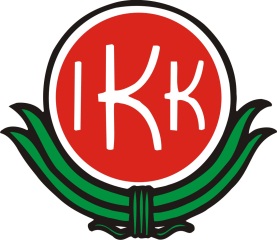 Föräldragruppen behövs för att hjälpa till med viktiga uppgifter vid sidan av planen. Exempel är kioskverksamhet vid hemma match, material till spelarna (målvaktshandskar, plåster m.m.), föräldragruppen har även ansvar för lagkassan/ekonomin.
Förslag Föräldragrupp: Mia Wennberg fler behövs. Tala med Mia.
Erika Abrahamsson är huvudansvarig för Triathlon.
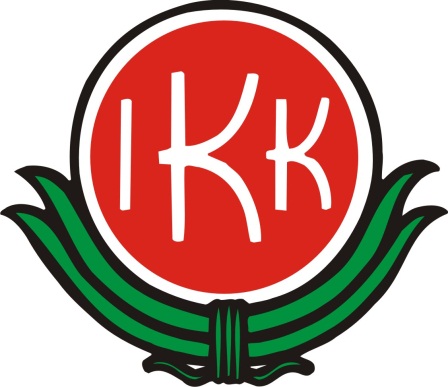 Ekonomi / Lagkassanidag ca 5000kr
Triathlon i sommar
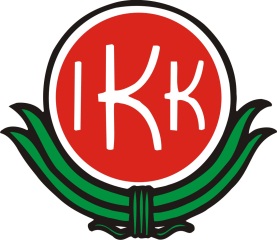 Datum onsdag 26 juni. Start Ca.17:00, många föräldrar behövs.
Överskott på anmälning avgiften, 50% IKKP04, 25% till Kungälvs Simsällskap och 25% skänks till Barncancerfonden. Av försäljning och övrig kringverksamhet går allt överskott till vårt lag.
För att kunna genomföra detta event som förra året inbringade ca:6000kr till vår lagkassa behövs att så många föräldrar hjälper till som möjligt med bland annat, ta emot barn och dela ut nummerlapp, hjälpa till vid starten (simning), första växelstationen (byte till cykel), stå utmed cykelbanan, andra växelstationen (byte till löpning), målgången, kiosken, lotterier, m.m.
Vi hoppas på att antal deltagare kan fördubblas till 150st i år.
Förra årets tävling var nominerad till årets friskvårdspris i Kungälv genom Erika Abrahamsson som håller i Triathlonen.
Om vi kan dra in 10tsek/år till laget på detta evenemang så är det en liten uppoffring för föräldrar att hjälpa till i 3-4h
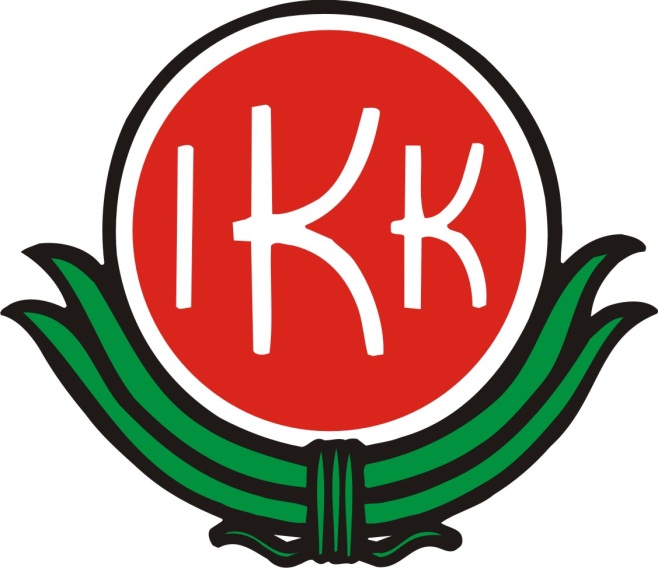 Mattläggning Skarpe NordI början av AprilSamma matta som förra året. Kan dröja lite pga. att kommunen skall lägga nytt underlag först.
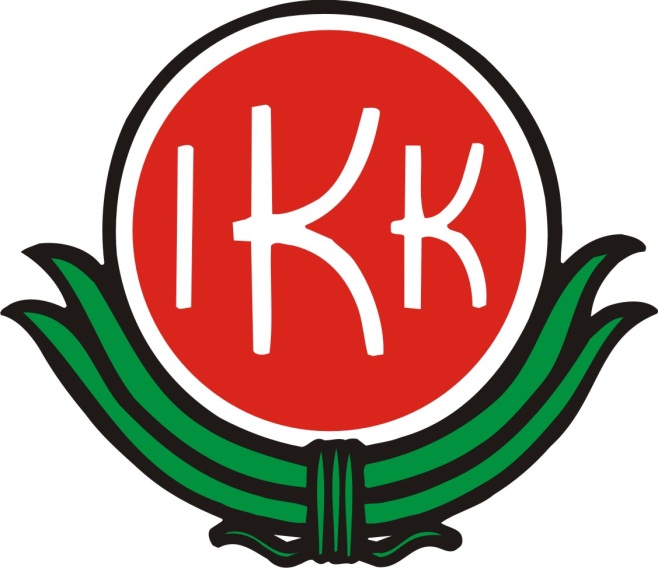 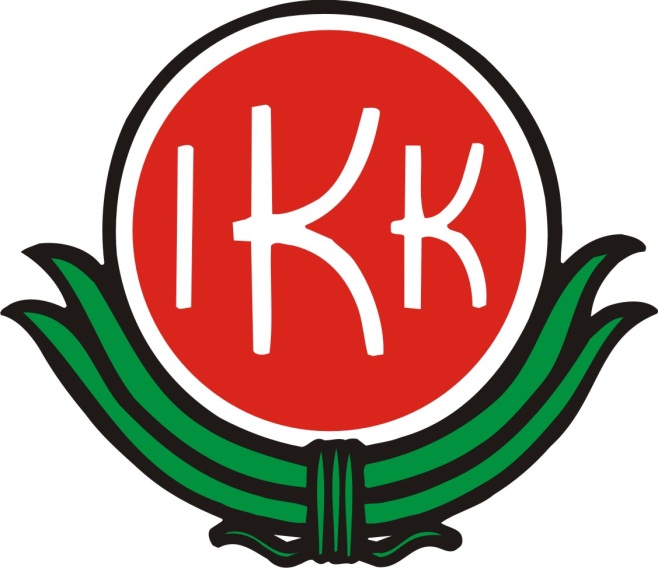 Övrigt
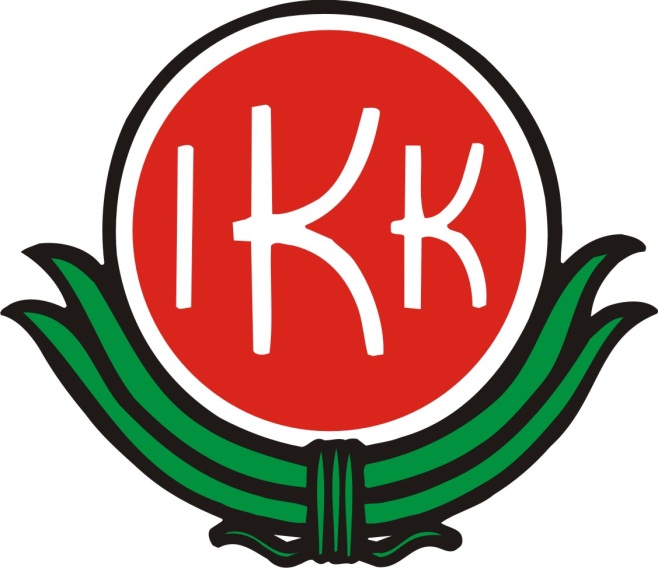 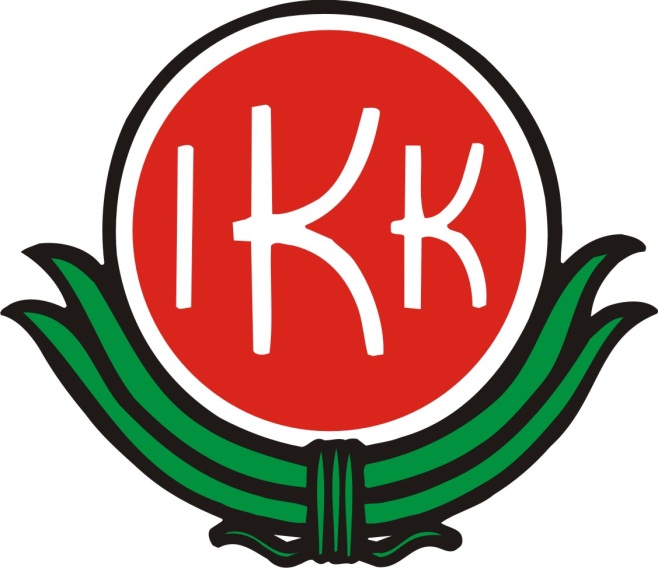